(BIOLOGY ONLY) Common problems of the eye and new technology:
Accommodation – 
Myopia – 
Hyperopia – 
Contact lenses – 
Laser eye surgery – 
Replacement lenses -
Complete the flow chart for a nervous system response of a dog seeing and chasing a cat.
Complete the flow chart for a reflex response of someone standing on a hot pin. Remember - SRSRMER
Topic 5 Homeostasis and Response
(BIOLOGY AND HIGHER ONLY) The Brain:
State the role of:
Cerebral cortex - 
Cerebellum - 
Medulla - 
Describe the ways of studying the brain:
Brain damage - 
Electrical stimulation - 
MRI scans - 
Problems studying the brain -
(BIOLOGY AND HIGHER ONLY) The Eye:
State the role of:
Pupil - 
Iris - 
Retina - 
Optic nerve - 
Suspensory ligaments - 
Ciliary muscles - 
Describe how the eye focusses light:
Describe how a synapse works:
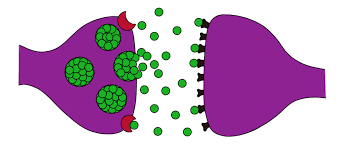 (HIGHER) Negative feedback:
Describe what negative feedback is in terms of thyroxine.




Why can adrenalin not be used in a negative feedback system?
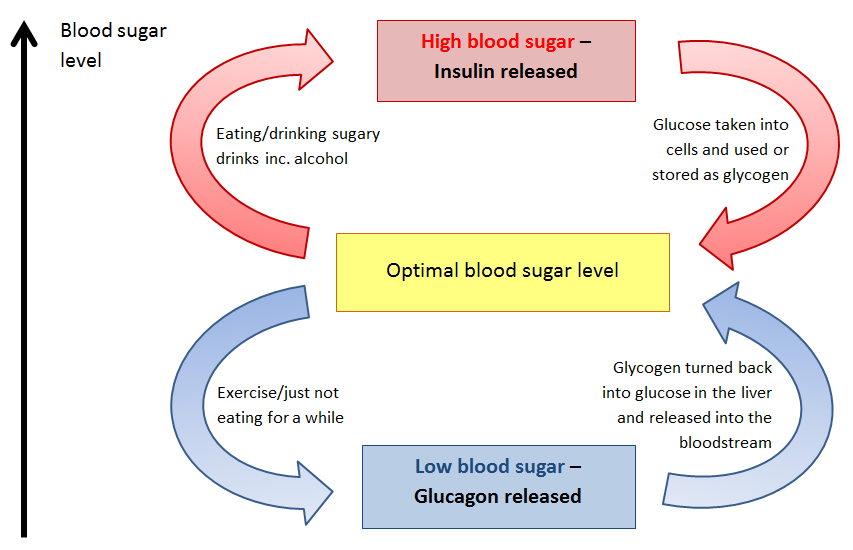 Describe how the following control blood glucose:

Insulin





Glucagon (HIGHER)
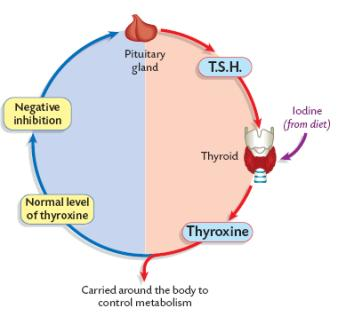 Endocrine system:
What is a hormone?


What is an endocrine gland?


Why is the pituitary gland called a master gland?
Describe the role of each of the hormones in the menstrual cycle:
FSH

LH

Oestrogen

Progesterone
Describe the steps involved in IVF:
Hormones given to the mother – 

Collect eggs – 

Eggs are fertilised in a laboratory – 

Fertilised eggs are preserved – 

Ball of cells created – 

What is the treatment for women who do not make enough FSH?
Describe the effects of auxin on roots and shoots.
Plant hormones – Define these:
Phototropism:

Gravitropism:
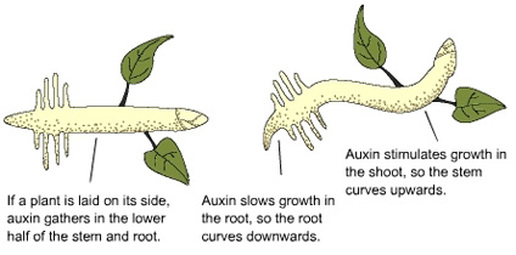 (BIOLOGY ONLY) How can plant hormones be used?
Auxins – 
Gibberellins – 
Ethene –
(BIOLOGY ONLY) What is an advantage and disadvantage to using plant hormones?
A - 
D -
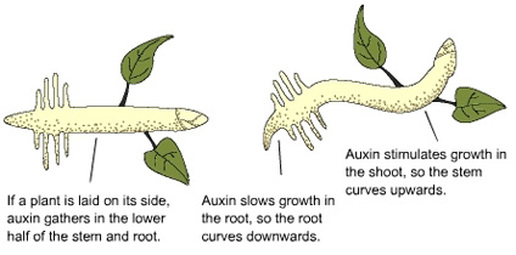 2. Explain how the kidneys work:
How is temperature controlled:

Receptors – 


Brain –
Describe the functions of the kidney:
3. Explain what selective reabsorption means:
1. Describe how each of the waste products are removed from the body:
Carbon dioxide – 
Urea – 
2. How is urea produced and why does it need to be removed?

3. Where do all of the waste products come from?
Topic 5 (B12) Homeostasis in Action (BIOLOGY ONLY)